Forces that Shape Earth Study Guide
What is stress?
Stress is a force that acts on rock to change its shape or volume.
Name and describe the three types of stress
Tension-pulls on the crust, stretching rock so it is thinner in the middle.
Compression-Squeezes rock until it folds or breaks.
Shearing-Pushes a mass of rock in two opposite directions.
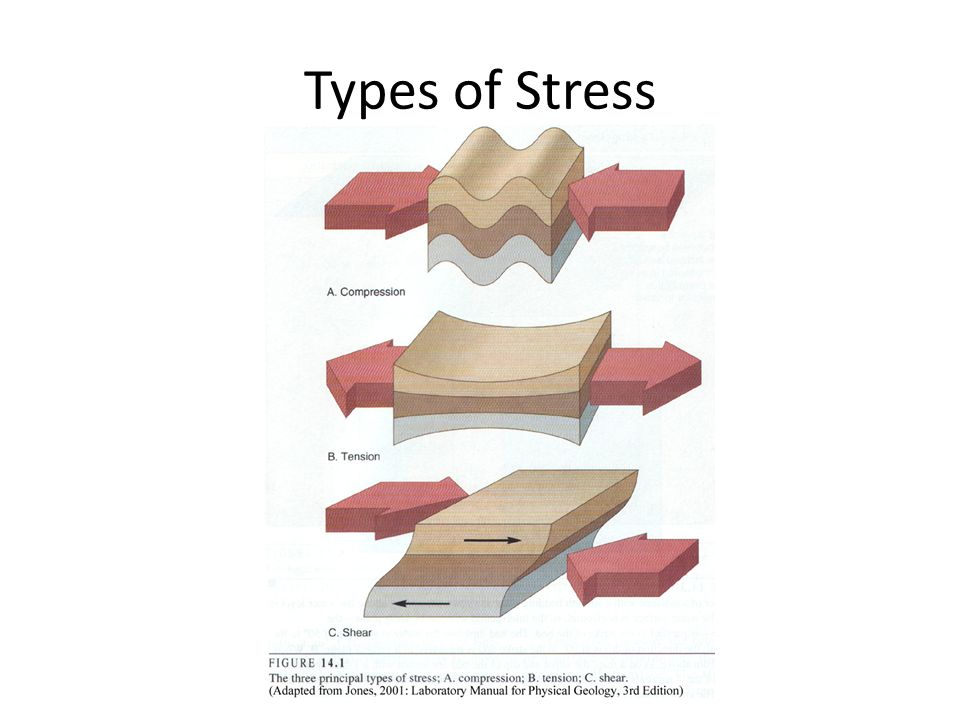 What is a hanging wall and footwall?
The hanging wall block is always above the fault plane, while the footwall block is always below the fault plane.
Video
https://www.youtube.com/watch?v=qlk7IfYMufs
Normal and Reverse Fault
Normal Fault
-Caused by tensional forces
-Hanging wall drops in relation to foot wall
Reverse Fault
-Caused by compressional forces.
-Hanging wall moves upward in relation to the foot wall.
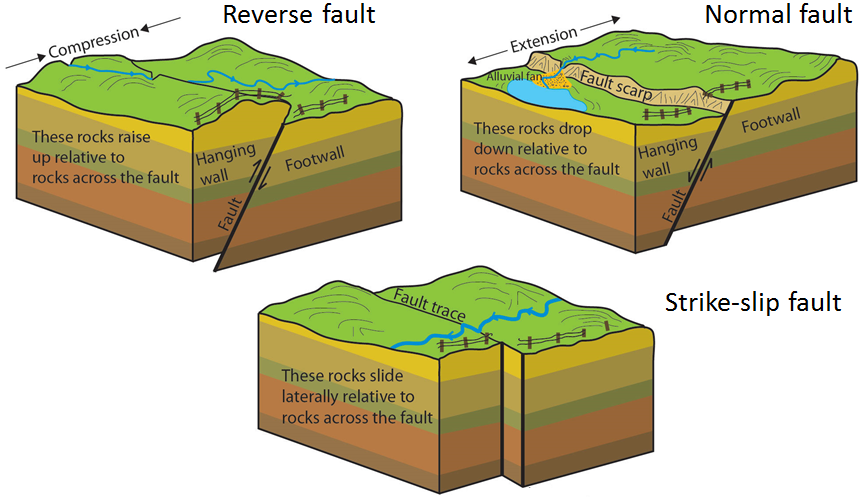 Image from: Earle, S. (n.d.). Physical Geology. Retrieved March 12, 2018, from https://opentextbc.ca/geology/reverse-normal-and-strike-slip-faults/
Which force produces which faults?
Compression produces reverse faults. Tension creates normal faults. Shearing create strike slip faults.
What is a plateau?
A plateau is a large flat land elevated high above sea level.





Image from: Martinez, Z. (2015, December 14). Stuck on the CrossFit Plateau? Retrieved March 12, 2018, from https://www.moovvital.com/stuck-on-the-crossfit-plateau/
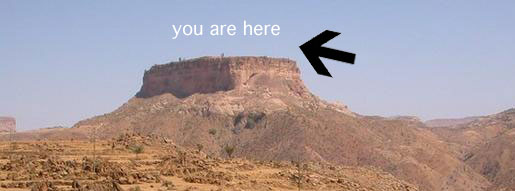 What is the focus?
The focus is the point beneath Earth’s surface where rock breaks under stress and triggers an earthquake.
 									Image from:							Earthquakes and Seismic Waves. (n.d.). Retrieved March 12, 2018, from http://www.geologicresources.com/earthquake_seismic_waves.html
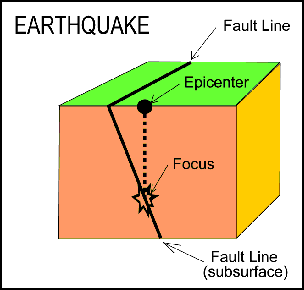 Which type of surface wave moves by compressing and expanding the ground like an accordion?
P waves
What are the first waves to arrive at an earthquake?
P waves
Which type of wave can travel through both liquids and solids?
P waves
How do surface waves compare to P & S waves
Surface waves are slower and cause much more destruction than P & S waves.
What does a seismograph record?
A seismograph records the ground movements caused by seismic waves.
How are the P and S waves used to determine an Earthquake’s Epicenter?
To find the epicenter of an Earthquake, scientists measure the difference between the arrival times of the P & S waves.
Video
https://www.youtube.com/watch?v=oBS7BKqHRhs
What is the minimum number of seismograph stations required in order to determine the exact location of an Earthquake’s epicenter?
three
What is the correct order, from first to last, in which different types of seismic waves arrive at a seismograph?
P waves, S waves, and then surface waves.
Before lava reaches the surface, the molten material is called:
Magma
What is an island arc and how may it form?
An island arc are volcanic islands that form parallel to ocean trenches in subduction zones.
Islands form an arc when two oceanic plates converge creating a row of islands above the overriding plate.
What is a volcanic pipe?
A pipe is a long tube in the ground that connects the magma chamber to the Earth’s surface.
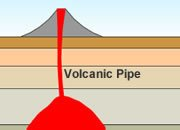 What provides the force that causes magma to erupt to the surface?
Dissolved gases trapped in magma
How will a volcano erupt if its magma is high in silica?
If a volcano’s magma is high in silica, the volcano will probably erupt explosively.
What triggers the small earthquakes that occur around a volcano before an eruption?
Upward movement of magma
Which type of volcano is a tall cone-shaped mountains in which layers of lava alternate with layers of ash?
Composite volcano
What is a lava plateau?
When many layers of thin, runny lava build up on a high level flat areas known as a lava plateau.




Image from: Volcanic Eruptions 7.3 p.209-216. (n.d.). Retrieved March 12, 2018, from http://slideplayer.com/slide/7284663/
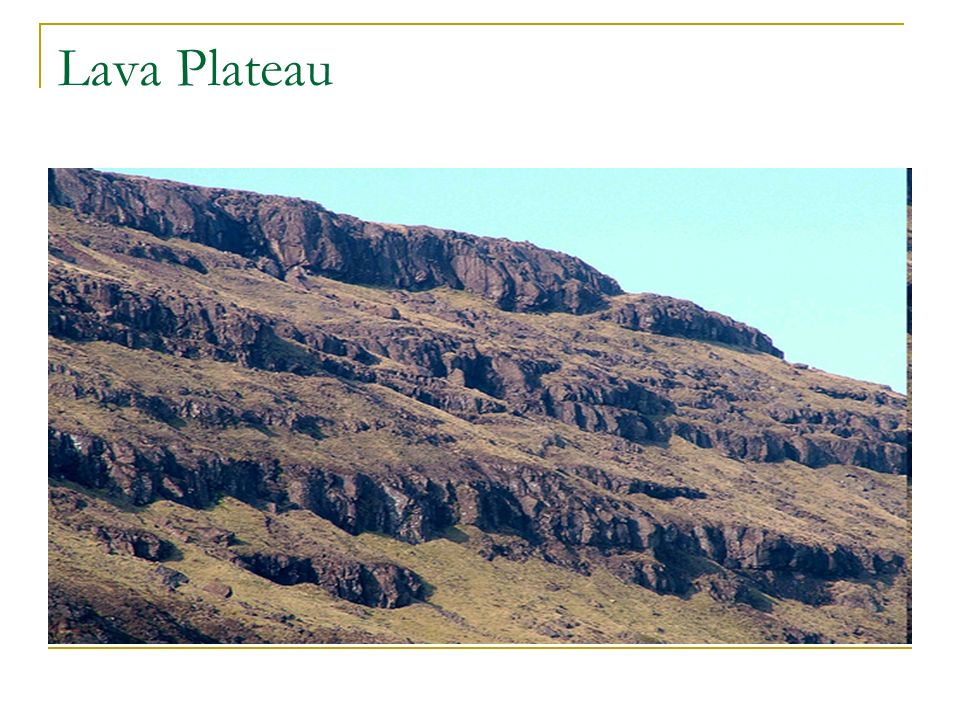 What is a caldera?
The huge hole left by the collapse of a volcanic mountain is called a caldera.
Caldera from Mt. Pinatubo
Aerial view west across Pinatubo caldera showing fumaroles and crater lake. U.S. Geological Survey Photograph taken on May 18, 1992, by Willie Scott.
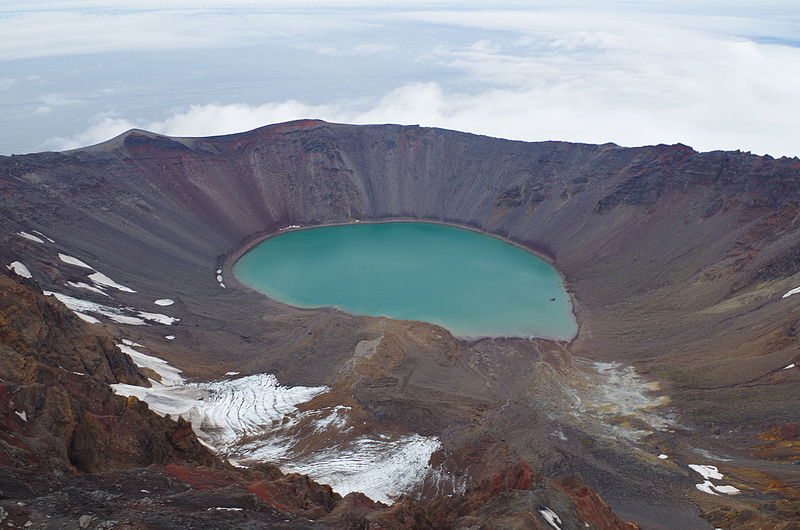 What type of volcano builds up a pile of ash, cinders, and bombs around the volcano’s vent?
Cinder cone volcano
When magma hardens in a volcano’s pipe the result will eventually be a landform called a:
Volcanic neck
What is a hot spring?
When groundwater heated by magma rises to the surface and collects in a natural pool, it is called a hot spring.
What kind of energy is formed when groundwater is heated by magma?
Geothermal energy
What kind of fault does shearing create?
Shearing creates strike-slip faults, like the San Andreas fault in California.
What are seismic waves?
Vibrations that move through the ground carrying the energy released during an earthquake.
What is a crater?
The bowl shaped area around a volcano’s central vent
Name the type of volcano and how it forms
D
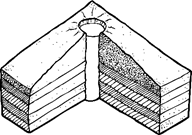 Diagram A
Diagram A shows a shield volcano. It forms when repeated lava flows build up a broad, gently sloping mountain.
Name the type of volcano and how it forms
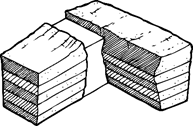 Diagram B
Diagram B shows a lava plateau that is a high, level area that has been built up over time from lava seeping out of several cracks then traveling a distance before cooling.
Name the type of volcano and how it forms
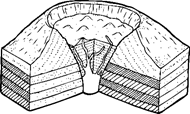 Diagram C
Diagram C shows a caldera that forms when a huge hole is left by the collapse of a volcanic mountain.
Essay Questions: Choose two of the three options
Explain how geologists locate an earthquake’s epicenter.
 Describe the three stages of a volcano.
Identify where Earth’s major volcanic regions are located and explain why they are found there.